学业水平测试命题规范
（根据会议记录整理）
 2016 年 3 月
1
命题总体要求
内容提纲
2
试题编制规范
3
命题工作流程
第一部分  命题总体要求
第一部分    命题总体要求
主要内容：
一、命题范围要求
二、命题质量要求
三、命题数量要求
第一部分    命题总体要求
一、命题范围要求
中职学业水平测试是对全省中等职业学校学生进行的一种标准参照性考试，它以某种既定的标准为参照系考查学生掌握知识的程度和运用知识解决问题的能力，这个标准就是根据课程标准和人才培养目标制定的考试大纲。因此，中职学业水平考试的命题范围必须以考试大纲的规定为准，具体包括两个方面：
1. 必须按考试大纲规定的知识点考核范围命题。大纲有考核要求的知识点才能命题，大纲中没有考核要求的知识点则不能命题。
2. 必须按考试大纲规定的知识点能级要求命题。考试大纲一般将知识点的考核要求分为了解（A）、理解（B）和掌握（C）三个能级，这三个能级对于考生掌握知识的程度和运用知识解决问题的能力要求是一种由低到高的顺序，命题时不能随便将一种能级要求的知识点命制成另一种能级要求的试题。否则，不是人为拔高要求，就是人为降低要求。
第一部分    命题总体要求
“了解”能级的试题示例
十九世纪上半叶德国保护贸易理论的代表人物是（       ）
          A.  李斯特     B.  汉密尔顿
          C.  李嘉图   D.  凯恩斯
                                                                                    [答案]  A
         注：这是《国际贸易基础》考试大纲中的一个样题，该题所考查的是考生是否了解各种保护贸易政策及代表人物。
第一部分    命题总体要求
“理解”能级的试题示例
稻田养鱼是存在于传统社会的一种农耕文化，形成简单的农田生态系统，下列说法正确的是（         ）
A.  该生态系统中的成分只有水稻和鱼
B.  水稻与鱼存在捕食关系
C.  该生态系统中的人的作用很关键
D.  鱼是第一营养级生物
                                                             [答案]  C
注：这是《池塘养鱼》考试大纲中的一个样题，该题所考查的是考生是否理解稻田养鱼生态系统的构成要素及其相互关系。
第一部分    命题总体要求
“掌握”能级的试题示例
扫描一张照片后，发现人像的头是朝下的，如果要使头朝上，应该使用菜单命令（  ）
A.  编辑/变换/旋转180°                   B.  编辑/变换/水平翻转
C.  图像/旋转画布/旋转180 °         D.  图像/旋转画布/垂直翻转
 [答案]  C
注：这是《Photoshop  CS5图像处理》考试大纲中的一个样题，该题所考查的是考生是否掌握绘画工具中的画布功能及使用方法。
第一部分    命题总体要求
二、命题质量要求
1. 试题内容和答案无科学性错误，对教材中表述不科学、错误或学术上有争议的内容，命题时应予以适当回避。
2. 试题内容和答案无政治性错误，不得与现行政策和法律、法规相抵触。
3. 试题内容和答案无技术性错误，题意应完整、明确、精炼，易于理解，不产生歧义。
4. 试题内容应具有考查意义，有明确的考核目标，不应出现考核目标不明确的试题。
5. 名词、术语、图表、数据、量纲表述应规范、统一。
6. 试题、答案的格式应符合规范要求。
7. 为体现考试的公平、公正，一般不使用陈题、旧题和网上下载的试题。
8. 试题之间无雷同。
9. 试题知识点、能级要求、难度层次等参数应标注准确。
第一部分    命题总体要求
二、命题质量要求
难度层次的划分标准
在各门课程的考试大纲中，对知识点及其能级要求已有明确界定，标注这两个试题参数时可以直接对照。但对难度要求只是规定了各难度层次的比例结构，至于各层次如何划分一般都没有设定标准。为便命题过程中统一标准，这里补充说明一下。
大多课程的考试大纲将难度分为“难”、“中”、“易”三个层次，在中职学测命题工作规范（征求意见稿）中，为增强可操作性，增加了“较难”和“较易”两个层次，具体操作应以大纲为准。
难度估计应以考试对象的整体水平为基础，各难度层次的划分标准如下：
（1）难：低于40%的学生能够正确作答；
（2）中：40—70%的考生能够正确作答；
（3）易：高于70%的学生能够正确作答；
（4）较难：40%左右的考生能够正确作答，难以准确估计为“难”或“中”的试题；
（5）较易：70%左右的考生能够正确作答，难以准确估计为“中”或“易”的试题。
第一部分    命题总体要求
三、命题数量要求
与普通高考和高中学测的入闱命题方式不同，中职学测采取的是题库命题方式，这种命题方式的特点是通过平时命制大量的试题组成一个题库，在每次考试前由题库随机生成考试所用试卷，命题人员则不需要进行考前入闱。在题库命题方式中，试题数量的多少既关系到能否成功组配多套试卷，也关系到考试的安全保密。特别是中职学测大部分课程采取了计算机上网考试的方式，因机房条件限制等原因，同一门课程的考生往往需要分批次进行考试，而每批次的试卷应该各不相同，所需组配的试卷很多。因此，中职学测题库对试题数量有较高的要求。具体要求如下：
1.  试题总数。考虑到考试保密要求、每次考试所用题量和题库使用频率等因素，各门课程经考试院验收合格的试题数量不得低于1000题。由于验收过程中一般都有不合格试题被淘汰，所以各组送审的试题数量应超过1000题。这是一个最低题数要求，各课程在有可能的情况下，要尽量更多一些。
2.  试题比例。为充分发挥试题作用，提高题库组卷效率，各门课程的试题数量必须在题型、难度层次和考核内容等指标维度上保持合理的比例关系。确定各类试题数量比例的依据是考试大纲中所规定的试卷结构。
第二部分  试题编制规范
第二部分    试题编制规范
试题编制规范
试题编制只有遵循一定的技术规范，才能充分发挥其考核效能。
除了语文、数学、英语等少数公共课程外，中职学测各门课程的试题一般只有单项选择题、多项（或双项）选择题和判断题三种类型，其中各类选择题在编制要求上基本一致，所以下面关于试题编制规范的介绍就分为“选择题编制规范”和“判断题编制规范”两部分，语文、数学、英语等少数课程的特殊试题编制规范请参阅《中职学测命题工作规范（征求意见稿）》及相关材料。
第二部分    试题编制规范
主要内容：
一、选择题的编制规范
二、判断题的编制规范
第二部分    试题编制规范
一、选择题编制规范
1.  选择题的结构
选择题是标准化考试的一种基本题型，除了语言类、医学类等课程中的阅读理解型选择题和案例分析型选择题外，一般选择题通常由题干和选项两部分组成。题干一般通过一个不完整的陈述句提出问题，选项是给出这个问题的几个可能的答案，其中正确答案或符合题目要求的答案称为正确选项，其他的称为干扰项。选择题要求考生将正确选项从所列选项中选择出来。
第二部分    试题编制规范
一、选择题编制规范
[示例]：“旧时王谢堂前燕，飞入寻常百姓家”常被形容过去的一些昂贵商品现在变成了大众消费品。造成这种变化的主要原因是（        ）
A.  社会劳动生产率的提高      B.  人民生活质量提高
C.  大众消费观念变化               D.  商品市场日益繁荣
                                                                                                        [答案]  A
题干：“旧时王谢堂前燕，飞入寻常百姓家”常被形容过去的一些昂贵商品现在变成了大众消费品。造成这种变化的主要原因是
选项：A、B、C、D
正确选项：A
干扰项：B、C、D
第二部分    试题编制规范
一、选择题编制规范
2.  选择题的种类
根据正确选项的个数，选择题一般可分为单项选择题、双项选择题和多项选择题。
（1）单项选择题：有且只有一个正确或最佳答案的选择题。
[示例]餐饮业与农业之间最基础的联系渠道是（       ）
            A.  农产品        B.  劳务       C.  生产技术       D.  价格
                                                                                                      [答案]  A
（2）双项选择题：有且只有两个正确答案的选择题。
[示例]下列属于显卡输出接口的有（        ）
            

                                                                                                      [答案]  AD
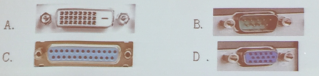 第二部分    试题编制规范
一、选择题编制规范
2.  选择题的种类
根据正确选项的个数，选择题一般可分为单项选择题、双项选择题和多项选择题。
（3）多项选择题：有两个或两个以上正确答案的选择题。
[示例]电视新闻标题与报刊相比，主要特点是（       ）
A.  标题的写作要求有所不同              B.  标题的长短有不同
C.  作用有所不同                                    D.  标题的显示方式不同
                                                                                              [答案]  ACD
第二部分    试题编制规范
一、选择题编制规范
3.  选择题的题干编制规范
（1）题干语言表达应简练
[问题示例1]人体内有一些特殊的细胞，它们执行着专门的任务，我们把这些细胞叫做组织。人体内有各种不同的组织。下列选项中属于上皮组织的是（         ）
A.  腱    B.  淋巴腺    C.  粘膜    D.  软骨
[问题示例2]在《钦差大臣》中，以赫列斯达科夫为代表的纨绔子弟和以市长安东。安东诺维奇为代表的官僚集团是“俄罗斯丑恶”的集中体现者，这部讽刺喜剧的作者是（        ）
A.  果戈理   B.  屠格涅夫    C.  陀斯妥耶夫斯基     D.  托尔斯泰
注：选择题题干应简明扼要，包含阐明问题所需要的条件即可。上述两题的题干划线部分对于试题解答属于冗余条件，应该删除。
第二部分    试题编制规范
一、选择题编制规范
3.  选择题的题干编制规范
（2）题干与备选项构成的句子应意思明确
[问题示例]下列不是现代建筑设计类型的（       ）
             A.  维多利亚风格建筑                 B.  高科技建筑
             C.  简约主义建筑                          D.  新表现主义建筑
                                                                                                        [答案]  A
注：本题题干与选项相联时，语意含糊不清。正确的表述应该是“下列不属于现代建筑设计类型的是”
第二部分    试题编制规范
一、选择题编制规范
3.  选择题的题干编制规范
（3）题干应避免对备选项构成暗示或包含
[问题示例1]螳螂属于（       ）
           A.  鞘翅目    B.  螳螂目     C.  膜翅目     D.  等翅目
                                                                                                   [答案]  B
[问题示例2]生长在主干或枝干的顶端的芽称作（       ）
           A.  侧芽     B.  顶芽    C.  叶芽     D.  混合芽
                                                                                                   [答案]  B
注：选择题题干在逻辑关系或词语使用上应避免对备选项构成暗示或包含。上述两例中，从题干表述可以直接看出正确答案，没有考核功能。
第二部分    试题编制规范
一、选择题编制规范
3.  选择题的题干编制规范
（4）题干尽量不从反向设问
[问题示例1]地铁AFC设备不可以实现的功能是（       ）
          A.  购票       B.  检票       C.  统计自动化      D.  增加现金流通
                                                                                                              [答案]  D
[问题示例2]将下列数值修约成3位有效数字，其中错误的是（       ）
          A.  6.5350→6.54              B.  6.5342 →6.53
          C.  6.545 →6.54                D.  6.5252 →6.53
                                                                                              [答案]C
注：题干尽量不从反向设问，如果要在题干中强调否定意义，或者强调选择“错误”选项时，应将否定词加粗，并在下面加点。
第二部分    试题编制规范
一、选择题编制规范
3.  选择题的题干编制规范
（5）在题干最后设置备选答案（外语课程除外）
[问题示例1]在工资总水平一定的情况下，（   ）与工资水平成反比。
 A.  在职职工人数     B.  退休职工人数    C.  失业职工人数     D.  高管人数
                                                                                                                     [答案]  A
 [问题示例2]（     ）不是物流包装的作用。
 A.  保护货物     B.  便于处理      C.  促进销售    D.  美观大方
                                                                                                                     [答案]  D
注：例1将备选答案设在了题干的中间，例2将备选答案设在题干的开头，这两种情况都不大符合人的思维习惯，不是规范的选择题.第1题的题干可改为：“在工资总水平一定的情况下，与工资水平成反比的是”；第2题的题干可改为：“不属于物流包装作用的是”。
第二部分    试题编制规范
一、选择题编制规范
4.  选择题的选项编制规范
（1）选项表述应简洁
[问题示例]金融汇率是为了（    ）
          A.  限制资本流入           B.  限制套汇
          C.  限制资本流出           D.  限制套利
                                                                                         [答案]  A
注：选项表述应简洁，在不影响选项意思完整性的前提下，各选项中重复性的词语一般应放在题干中，避免放在选项中反复陈述（专有述语除外）。该题中“限制”一词属于各选项中的重复性词语，可移到题干中。即：
金融汇率是为了限制（    ）
          A.  资本流入           B.  套汇          C.  资本流出           D.  套利
第二部分    试题编制规范
一、选择题编制规范
4.  选择题的选项编制规范
（2）选项意思应相对完整
[问题示例]C语言是什么语言？（    ）
          A.  机器              B.  汇编            C.  算法           D.  低级
                                                                                                            [答案]  C
注：本例情况刚好与上例相反，虽然“语言”二字是4个选项中的重复性词语，但机器语言、汇编语言等是专有名词，为了保持选项意思的相对完整性，不宜将这两个字提取到题干中。本题应改为：
C语言是一种（    ）
          A.  机器语言      B.  汇编语言     C.  算法语言    D.  低级语言
第二部分    试题编制规范
一、选择题编制规范
4.  选择题的选项编制规范
（3）选项长度应基本一致
[问题示例]有关健康的正确提法是（       ）
A.  没有疾病    B.  没有病痛     C.  心理健康
D.  没有疾病和病痛，躯体上、精神上和社会上的最适状态
                                                                                                          [答案]  D
注：本题中的D选项明显长于其他3个选项，表述也明显比其他3个选项全面，显然是正确答案，缺少了干扰性。这一知识点可以采用判断题的形式进行考核。
第二部分    试题编制规范
一、选择题编制规范
4.  选择题的选项编制规范
（4）干扰项应具有似真性
[问题示例1]（单选题）C语言是一种（       ）
          A.  机器语言      B.  汇编语言     C.  算法语言    D.  现代语言
                                                                                                               [答案]C
[问题示例2]（多选题）企业可以选择的非人员促销方式有（       ）
          A.  人员促销        B.  广告        C.  营业推广       D.  公共关系
                                                                                                              [答案]  BCD
注：干扰项应具有一定的似真性，与所测知识的整体和学习经验有关，避免拼凑明显不合理的选项。例1中，C语言是一种计算机高级语言，选项ABC都属于计算机语言范畴，而D选项根本不是计算机语言，明显是拼凑选项，可改为“D.  低级语言”；例2中，A选项明显与题干问题相反，没有任何干扰性。
第二部分    试题编制规范
一、选择题编制规范
4.  选择题的选项编制规范
（5）选项之间应避免逻辑包含关系
[问题示例]纯水的冰点（摄氏）是
A.  -2 °C          B.  0 °C         C.  2 °C         D.  3 °C以下
                                                                               [答案]  B
注：选择题的选项之间应避免出现逻辑上的包含关系，确保干扰项的外延中不包含正确答案。本题正确答案为选项B，但选项D从外延上包含了B选项，是否正确存在争议。可改为“D.  3 °C”
第二部分    试题编制规范
一、选择题编制规范
4.  选择题的选项编制规范
（6）涉及数据大小的选项，应按一定顺序排列
[问题示例1]若材料的回潮率为9.3%，则其相应的含水率为（       ）
          A.  9.3%          B.  8.5%           C.  10%           D.  6.9%
                                                                                                        [答案]   B
[问题示例2]车站所有报表的保存年限是（       ）
          A.  1年             B.  半年           C.  两年         D.  三个月
                                                                                                         [答案]   A
注：涉及数字的备选答案，要按照升序排列，要么按降序排列，不能杂乱无章。在同一门课程的选择题中，所以涉及数字的备选答案排序方法应保持一致。一般情况下，建议采取升序排列。
第二部分    试题编制规范
一、选择题编制规范
4.  选择题的选项编制规范
（7）避免采用“以上都（不）是”、“上述全对（错）”等选项
[问题示例1]（单选题）直接碘量法应控制的条件是（       ）
A.  强酸性条件    B.  强碱性条件     C.  中性或弱酸性条件     D.  以上都是
                                                                                                                [答案]  C
[问题示例2]（多选题）组成一个电路需要（       ）
A.  电源      B.  负载     C.  连接导线等中间环节      D.  以上都不是     
                                                                                                                 [答案]  ABC
注： “以上都（不）是”、“上述全对（错）”等选项大多属于明显拼凑的选项，而且与其他选项形成明显包含或排斥关系，破坏试题的逻辑性。例1中，如果D选项是正确选项，则ABC都对，不符合单选题只有一个正确选项的规定，因此一看就知道不可能对；例2中，如果D选项是正确选项，则ABC都不对，不符合多选题有两个或两个以上正确选项的规定，也是明显不可能对的。
第二部分    试题编制规范
一、选择题编制规范
5.  选择题编制的其他规范
（1）避免单项选择题出现多个正确选项；
（2）避免单项选择题的正确选项集中于某一、二个代码；
（3）避免双项选择题或多项选择题只有一个正确选项；
（4）避免同一种选择题的选项数量不统一。（从各门课程的考试大纲看，绝大多数课程的选择题是4个选项，少数课程的选择题是5个选项，《美发与造型》等个别课程出现了同一种选择题中既有4个选项，又有5个选项的情况，请在命题中注意避免。）
第二部分    试题编制规范
二、判断题编制规范
1.  判断题的结构
判断题就是给出一个命题，让考生判断其对错。这些命题通常是一些比较重要的或有意义的概念、事实、原理或结论。
[例1]健康就是没有疾病或病痛。（概念判断）[答案] 错
[例2]中国最早的对联出现在隋唐时期。（事实判断）[答案] 错
[例3]温度和湿度是仓储保证商品质量的决定性因素。（原理判断）
                                                                                                          [答案] 对
[例4]高血压病人在膳食中应摄入充足的钾和钙。（结论判断）[答案] 对
第二部分    试题编制规范
二、判断题编制规范
1.  判断题的编制规范
（1）避免采用疑问句
[问题示例]新闻记者一旦获取一个新闻线索就要当成一个新闻事实去报道吗？                                                                                                     [答案]  错
注：判断题中要求考生进行判断的命题必须意思明确，而一般疑问句仅仅是提出疑问，其思想内容具有不确定性，让人无从判断。因此，判断题一般采用陈述句，避免采用疑问句。此题应改为：“新闻记者一旦获取一个新闻线索就要当成一个新闻事实去报道 [答案]错”   或   “新闻记者不能一旦获取一个新闻线索就要当成一个新闻事实去报道 [答案]对”。
第二部分    试题编制规范
二、判断题编制规范
1.  判断题的编制规范
（2）避免出现模棱两可的词汇
[问题示例1]两相触电或许比单相触电更危险。[答案]对
[问题示例2]汽车的转向半径越大，汽车的机动性也许越好。[答案]错
[问题示例3]服装结构与人体外形可能没有直接的关系。[答案]错
注：与一般疑问句类似，“或许”、“也许”、“可能”等模棱两可的词汇使命题的思想内容具有不确定性，让人无从判断。上述三例中应分别删除“或许”、“也许”和“可能”二字。
第二部分    试题编制规范
二、判断题编制规范
1.  判断题的编制规范
（3）避免使用多重否定句
[问题示例1]本国货币对外贬值不是没有益处。[答案]对
[问题示例2]不能否认地球不是绕着太阳转的。[答案]错
注：虽然双重否定或多重否定句在语法上没有问题，但用在判断题中会使考生没有意义地绕弯子，增加审题的难度，所以要尽量避免。上述两题可分别改为：“本国货币对外贬值有一定益处。”和“地球不是绕着太阳转的。”
第二部分    试题编制规范
二、判断题编制规范
1.  判断题的编制规范
（4）语言表述应清晰
[问题示例]纤维的比电阻较大，当吸湿能力较强，因此抗静电能力较差。[答案]错
注：本题主要考查纺织材料的比电阻与吸湿能力对抗静电的影响。试题表述中关联词使用不当，句子不通，让人费解。应改为：“当纤维的比电阻较大，吸湿能力较强时，抗静电能力较差。”
第二部分    试题编制规范
二、判断题编制规范
1.  判断题的编制规范
（5）正确判断和错误判断的数量应保持一定比例。
正确判断和错误判断的数量不宜过于悬殊，一般可以五五开、四六开、三七开。
第三部分  命题工作流程
第三部分    命题工作流程
主要内容：
一、确定命题计划及人员分工
二、试命题（统一标准）
三、正式命题
四、试题自审
五、提交验收
第三部分    命题工作流程
一、确定命题计划及人员分工
第一步：根据考试院的要求和课程具体情况，确定课程命题的总题数。
第二步：按照试卷结构中的题型比例，确定各种题型的题数；
第三步：按照试卷结构中的内容比例，确定各知识单元的题数；
第四步：根据各知识单元的难度情况，估算各知识单元中不同难度层次的题数；
第五步：根据各知识单元的内容特点，估算各知识单元中不同题型的题数。
第三部分    命题工作流程
一、确定命题计划及人员分工
命题计划及人员分工表
第三部分    命题工作流程
二、试命题（统一标准）
（1）根据命题计划及人员分工，每人先命制部分试题，并标注试题的难度、能级层次等技术参数。
（2）统一命题规范与标准：对照试命题的试题，统一各种题型编制的注意事项，统一难度和能级层次标注的方法、标准。
第三部分    命题工作流程
三、正式命题
各命题人员按照分工和讨论确定的标准独立进行命题。
第三部分    命题工作流程
四、试题自审
试题内容审查项目对照表
第三部分    命题工作流程
四、试题自审
选择题编制规范审查对照表
第三部分    命题工作流程
四、试题自审
判断题编制规范审查对照表
第三部分    命题工作流程
四、提交验收
1.  各命题组在线提交到服务器；
2.  省考试院组织专家进行验收。
感谢各位的聆听！
不当之处敬请批评指正！
第一部分    命题总体要求
“了解”能级的试题示例
在长方体ABCD－A1B1C1D1中，直线AC与直线C1B1的关系为（   ）
A．平行            B．垂直      
C．异面            D．在同一个平面内
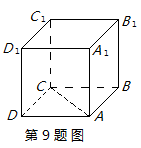 注：这是考试大纲中的一个样题，该题主要考查考生是否了解空间两条直线的三种位置关系，以及是否会在简单几何图形中判断两条直线的位置关系。
第一部分    命题总体要求
“理解”能级的试题示例
下列叙述正确的是（   ）
      A．若 a < b，则 a c2 > b c2             B．若 2 x <－4，则 x > －2
      C．若 x < 7，则 x－7 > 0              D．若 a > b，b > c，则 a > c
注：这是考试大纲中的一个样题，该题主要考查考生是否理解不等式的基本性质，以及是否能在实际问题中应用这些性质。
第一部分    命题总体要求
“掌握”能级的试题示例
注：这是考试大纲中的一个样题，该题主要考查考生是否掌握解一元二次不等式的方法，以及是否会正确去解一元二次不等式。